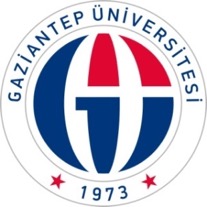 GAZİANTEP ÜNİVERSİTESİ TEKSTİL MÜHENDİSLİĞİ BÖLÜMÜ2023
“Tek bir şeye ihtiyacımız var, çalışkan olmak.” 
					
M. Kemal ATATÜRK
TEKSTİL MÜHENDİSİ KİMDİR?
Polimer, elyaf, tekstil hammadde ve ürünlerini, proseslerini dizayn ve kontrol edebilen ve ayrıca ilgili yeni yöntem ve teknikleri geliştirebilen mühendistir.
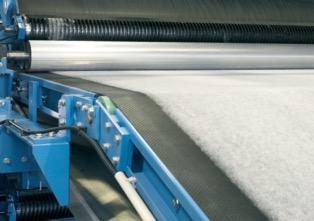 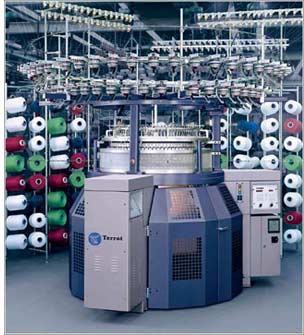 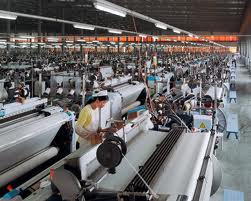 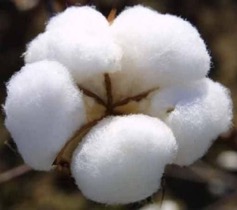 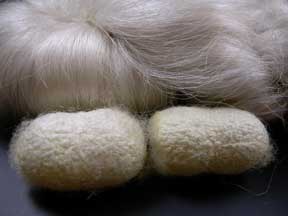 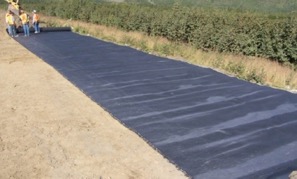 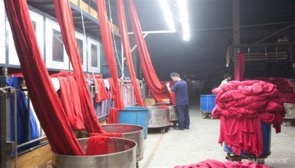 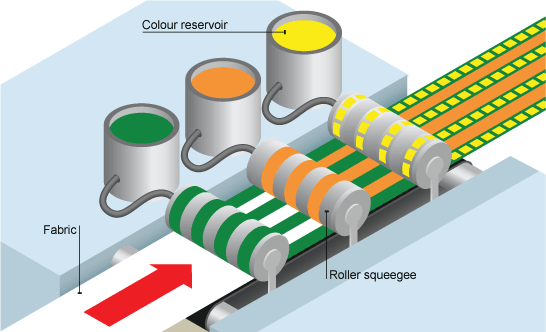 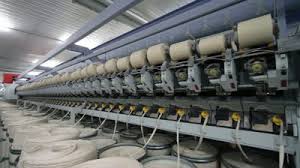 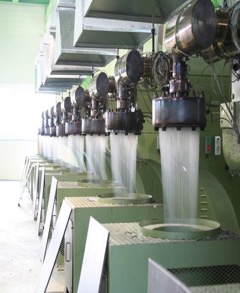 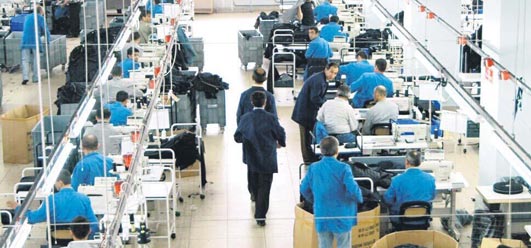 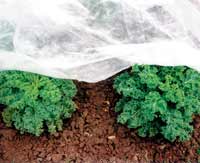 2
TEKSTİL MÜHENDİSİ KİMDİR?
EĞER AŞAĞIDAKİ ZORLUKLARDAN BİRİNE YADA HEPSİNE ÇÖZÜM BULMAKLA İLGİLENİYORSANIZ, İYİ BİR TEKSTİL MÜHENDİSİ ADAYISINIZ.
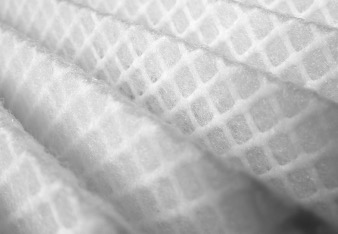 İleri filtrasyon çalışarak…… 
Merkezden uzak yerleşim alanlarına temiz su sağlayabilme
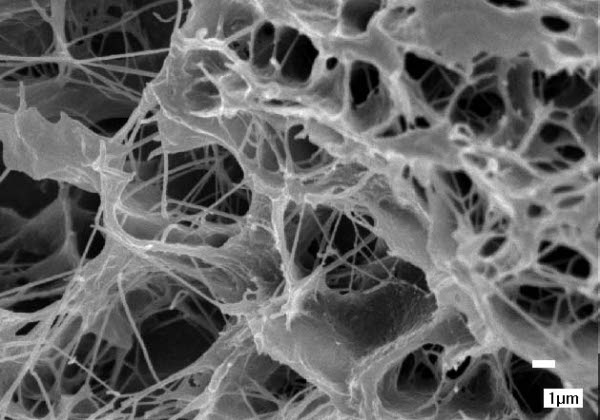 Yapay doku/damar üretimine çalışarak…..
Kalp hastalarının tedavilerine yardımcı olabilme…..
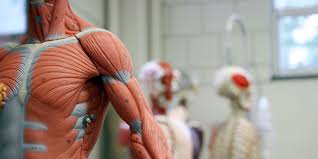 3
TEKSTİL MÜHENDİSİ KİMDİR?
EĞER AŞAĞIDAKİ ZORLUKLARDAN BİRİNE YADA HEPSİNE ÇÖZÜM BULMAKLA İLGİLENİYORSANIZ, İYİ BİR TEKSTİL MÜHENDİSİ ADAYISINIZ.
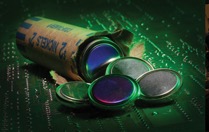 Yeni nesil elyaf bazlı elektrotlarla çalışarak……
Daha verimli enerji kaynakları yaratabilme
Olimpiyat sporcuları için yüksek performanslı kumaşlar tasarlayabilme
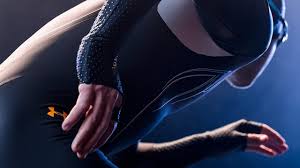 4
TEKSTİL MÜHENDİSİ KİMDİR?
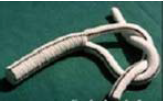 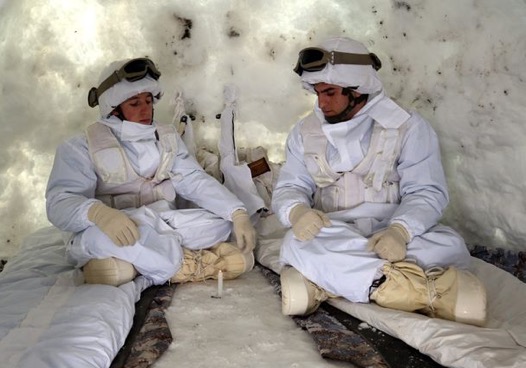 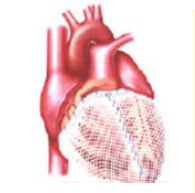 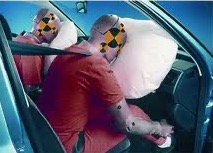 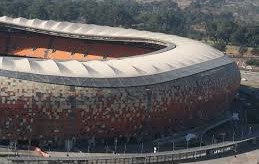 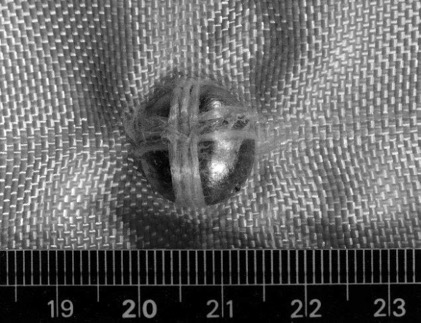 5
Dış 
Ticaret
AR-GE
Planlama
Akademik
Satış ve Pazarlama
Üretim
KARİYER OLANAKLARI
Tekstil Mühendisleri
Fabrikalarda,  
Kamu ve
Ticari hizmet 
veren kurumlarda
6
DÜNYA’DA TEKSTİL MÜHENDİSLİĞİ BÖLÜMÜ
Tekstil mühendisliği dünyada da oldukça popüler bir alandır ve git gide popülaritesi artmaktadır. 
Dünyadaki En iyi 10 Tekstil Mühendisliği Bölümleri;
North Carolina State University (USA) 
University of Nebraska-Lincoln (USA)
Saxion University of Applied Sciences (Netherlands)
The University of Bolton (UK)
University of Manchester (UK)
University of Leeds (UK)
Dresden University of Technology (Germany)
De Montfort University (UK)
Loughborough University (UK)
Heriot-Watt University, Edinburgh (UK)
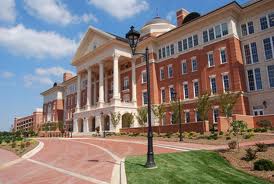 http://textilelearner.blogspot.com.tr/2013/04/top-ten-textile-universities-in-world.html
North Carolina State University
7
TÜRKİYE’DE TEKSTİL MÜHENDİSLİĞİ BÖLÜMÜ
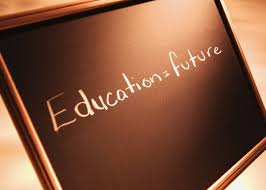 Toplamda 
14 üniversitede Tekstil Mühendisliği Bölümü vardır.
Gaziantep Üniversitesi ve İstanbul Teknik Üniversitesi %100 İngilizce eğitim vermektedir.
8
Eğitim-öğretime 1973 yılında ODTÜ Mühendislik Fakültesi'ne bağlı olarak kurulan  Makine Mühendisliği Bölümü ile başlamıştır. 
27 Haziran 1987 yılında ise yeni  kurulan çeşitli fakülte  ve yüksekokulların da ilavesi ile Üniversitemiz tüzel  kişiliğine kavuşmuştur.
Türkçe / İngilizce eğitim verilmektedir.
6 
ENSTİTÜ
2 
YÜKSEKOKUL
20
FAKÜLTE
11 MESLEK 
YÜKSEKOKULU
GAZİANTEP ÜNİVERSİTESİ
9
GAZİANTEP ÜNİVERSİTESİ
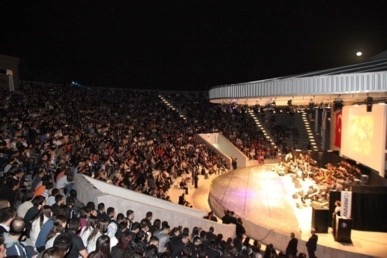 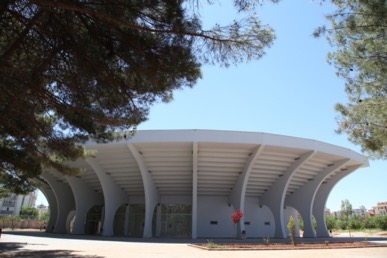 Gelişmiş kütüphane imkanları
Modern araştırma laboratuarları  
GAÜN Sporium Merkezi
Anfi Tiyatro
Kampüs içi kafeler
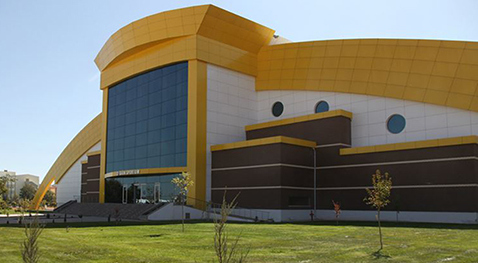 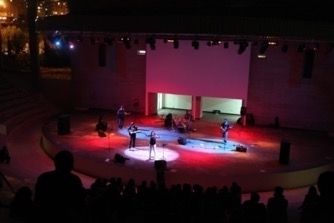 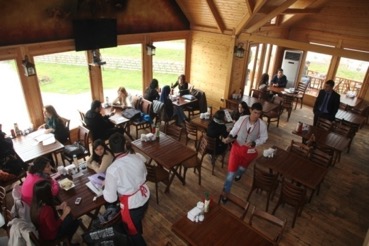 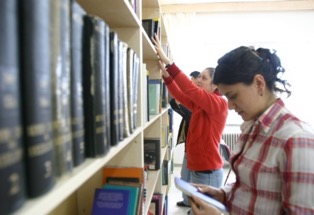 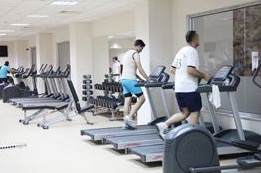 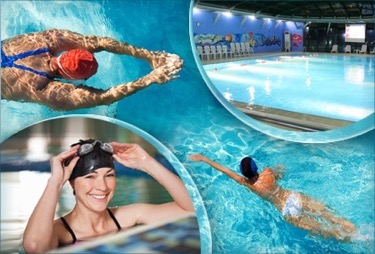 10
GAZİANTEP ÜNİVERSİTESİ
Tekstil Mühendisliği
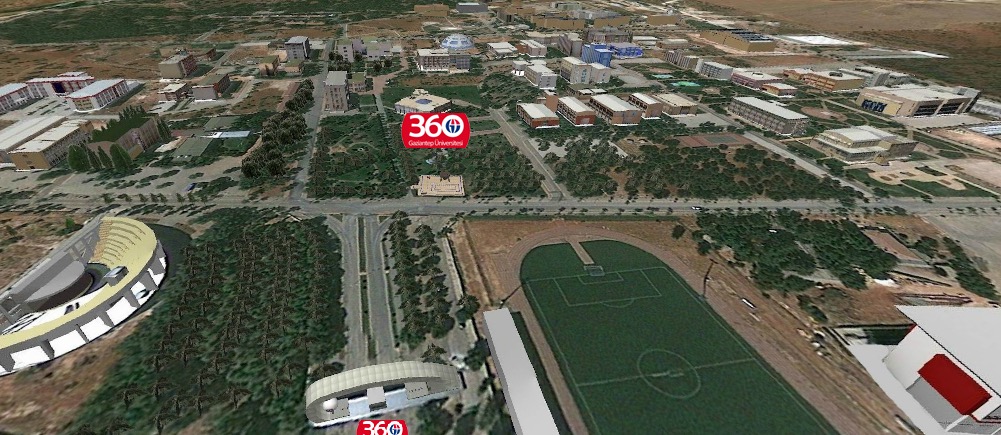 Ana Giriş Kapısı
11
GAZİANTEP ÜNİVERSİTESİ 
TEKSTİL MÜHENDİSLİĞİ BÖLÜMÜ
12
GAZİANTEP ÜNİVERSİTESİ 
TEKSTİL MÜHENDİSLİĞİ BÖLÜMÜ
Gaziantep Üniversitesi Sani Konukoğlu Tekstil Mühendisliği Bölümü 1996 yılında kurulmuştur.
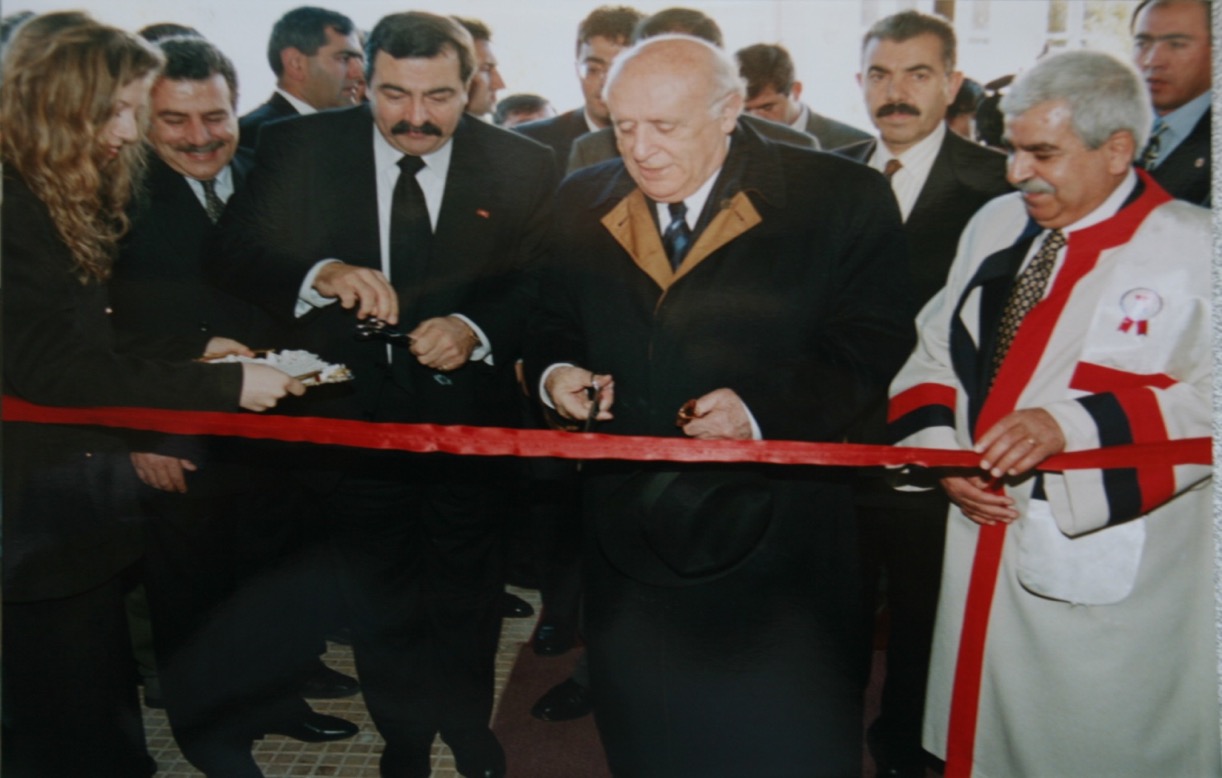 13
GAZİANTEP ÜNİVERSİTESİ 
TEKSTİL MÜHENDİSLİĞİ BÖLÜMÜ
İlk lisansüstü öğrencilerini 2000–2001 eğitim öğretim yılında almıştır.
2003-2004 öğretim yılında İlk yüksek lisans mezununu vermiştir.
Dr. Abdulkadir Konukoğlu Tekstil Uygulama Merkezi 2007 yılında kurulmuştur.
2011 yılında Kahramanmaraş Sütçü İmam Üniversitesi ile Ortak Lisansüstü Program hayata geçirilerek doktora programı açılmıştır.
2012-2013 Eğitim Öğretim yılının Bahar Döneminde İntörnlük Uygulaması Hayata Geçirilmiştir.
2014 yılında doktora programı (İngilizce) açılmıştır.
14
01.12.2015
EĞİTİM
AKTİF ÖĞRENCİ SAYISI
LİSANS ÖĞRENCİ SAYISI
132
DOKTORA ÖĞRENCİ SAYISI
15
35
TEZSİZ YÜKSEK LİSANS ÖĞRENCİ SAYISI
YÜKSEK LİSANS ÖĞRENCİ SAYISI
13
Toplam 
195
öğrenci
15
LİSANS EĞİTİMİ
Temel Mühendislik Bilgisi; 
fizik, kimya, matematik,  
termodinamik, akışkanlar mekaniği,
statik, mukavemet, makine elemanları, mekanizma, mekatronik, istatistik, bilgisayar programlama, teknik resim
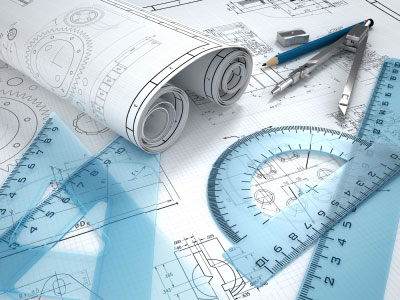 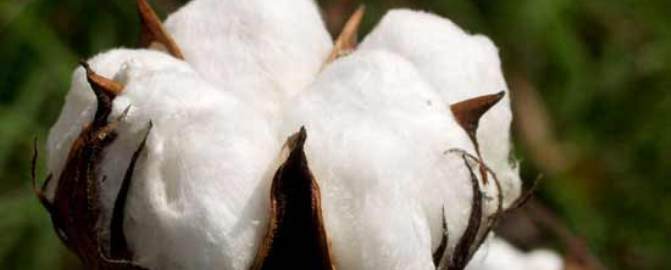 Tekstil Mesleki Dersleri; 
	Elyaf, iplik üretimi, dokuma ve örme teknolojisi, dokusuz kumaşlar,  boyama ve baskı teknolojisi, bitim işlemleri, kalite kontrol, yeni iplik üretim metotları, renk analizi, nanolif teknolojisi, halı teknolojisi vb.
16
01.12.2015
LABORATUVARLAR
İplik Laboratuvarı
Kimyasal Tekstil Laboratuvarı
Boya ve Terbiye Laboratuvarı
Konfeksiyon Laboratuvarı
Dr. Abdulkadir Konukoğlu Tekstil Uygulama Merkezi
Elyaf Laboratuvarı
Nanoteknoloji Laboratuvarı
Kumaş Test Laboratuvarı
Kumaş Üretim Laboratuvarı
Not: 36 metre karelik laboratuvar alanı standart klimatize şartlara sahiptir.
17
LABORATUVARLAR
Kumaş Üretim Laboratuvarı
Şartlandırılmış Laboratuvar
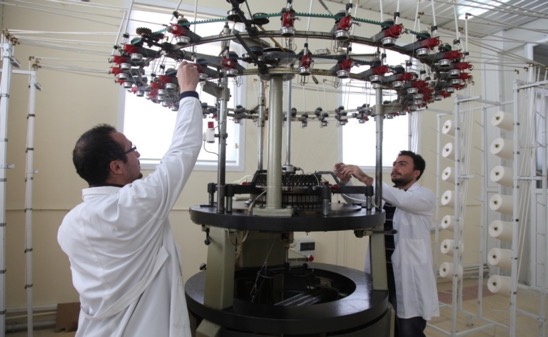 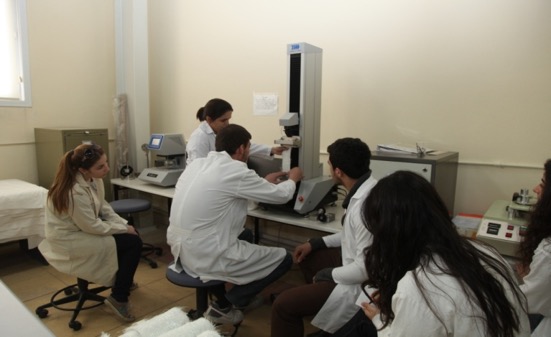 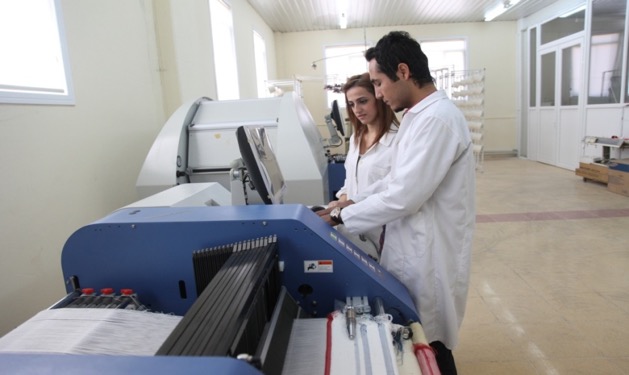 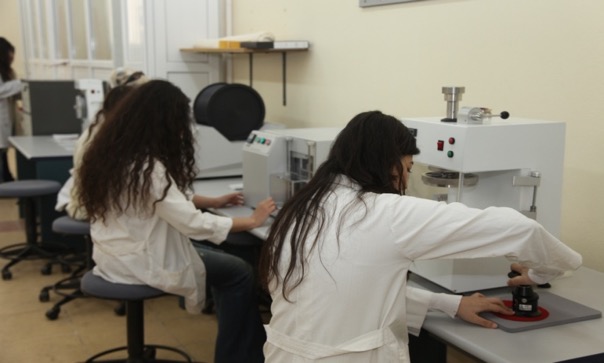 18
LABORATUVARLAR
Kimyasal ve Boya Terbiye Laboratuvarları
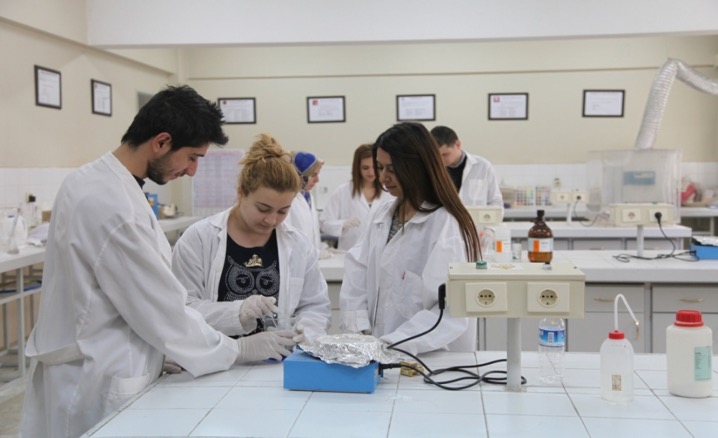 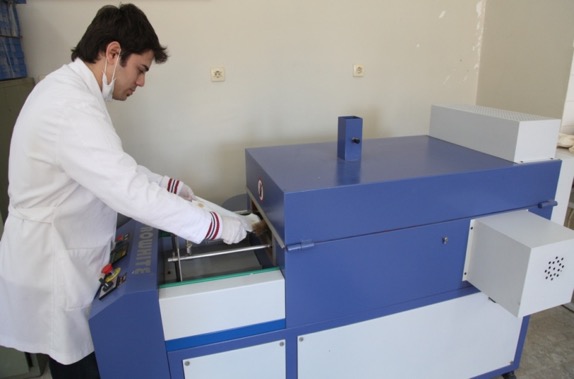 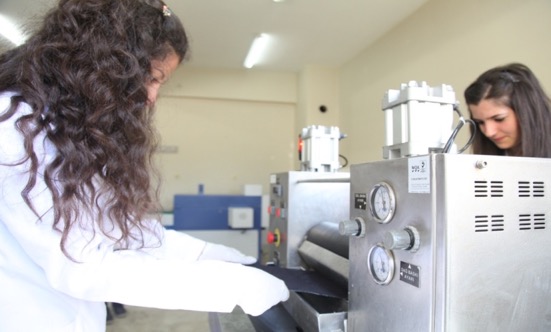 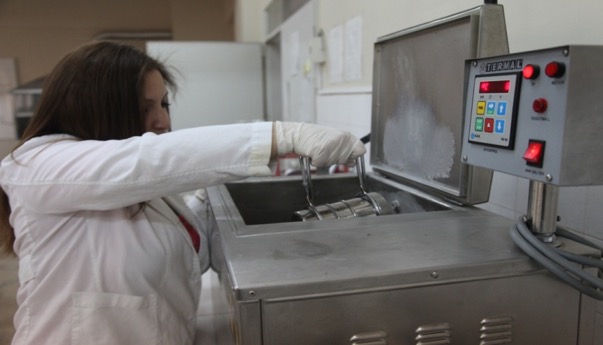 19
LABORATUVARLAR
Laboratuvarlarımızda Bulunan Bazı Cihazlar
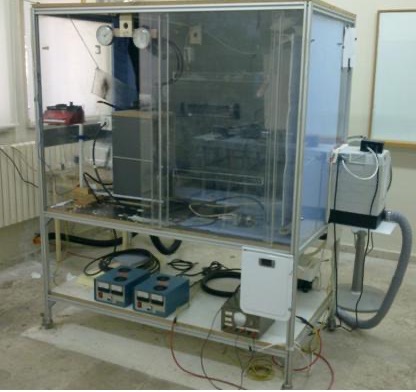 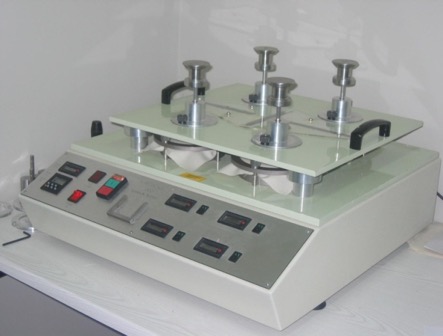 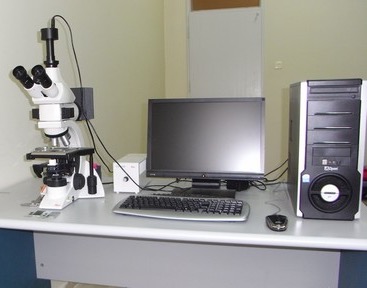 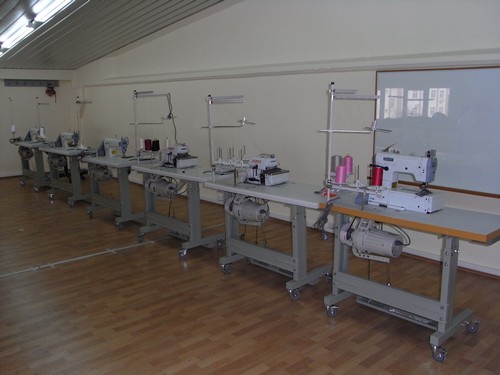 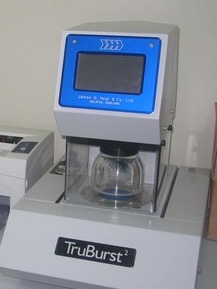 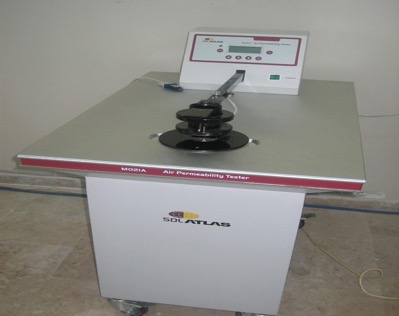 20
LABORATUVARLAR
Halı Performansı Test Cihazları
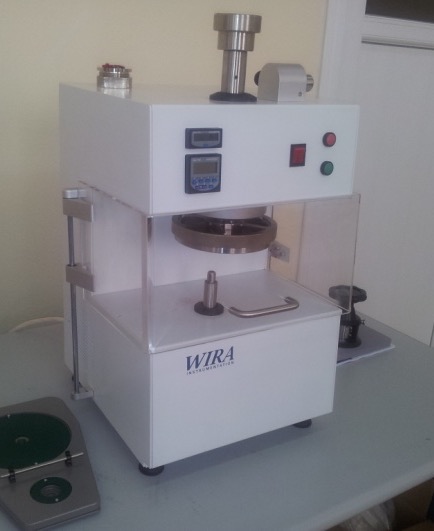 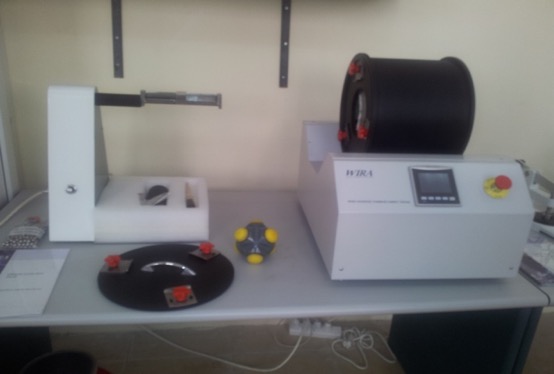 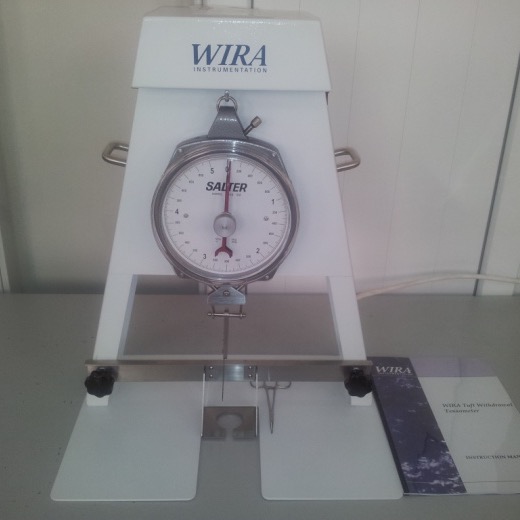 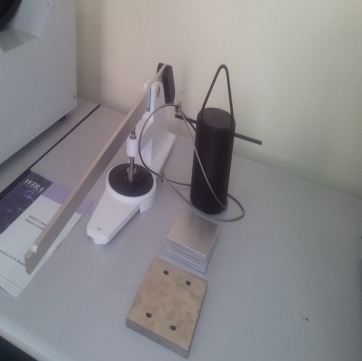 21
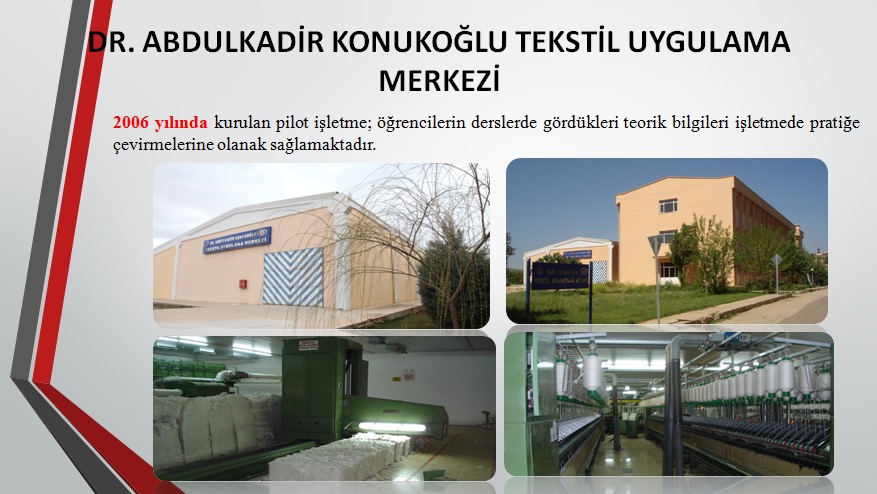 22
01.12.2015
DR. ABDULKADİR KONUKOĞLU TEKSTİL UYGULAMA MERKEZİ
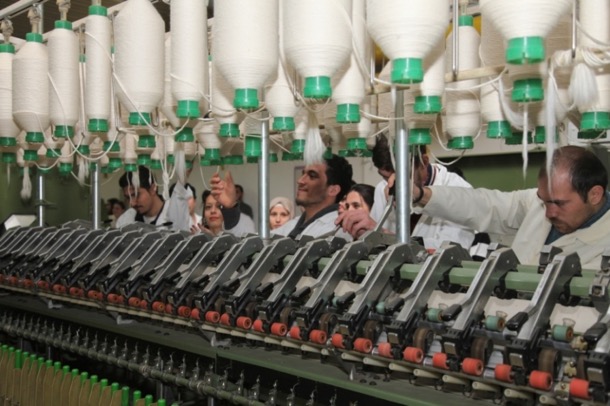 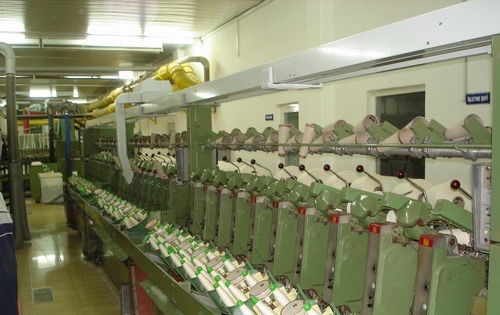 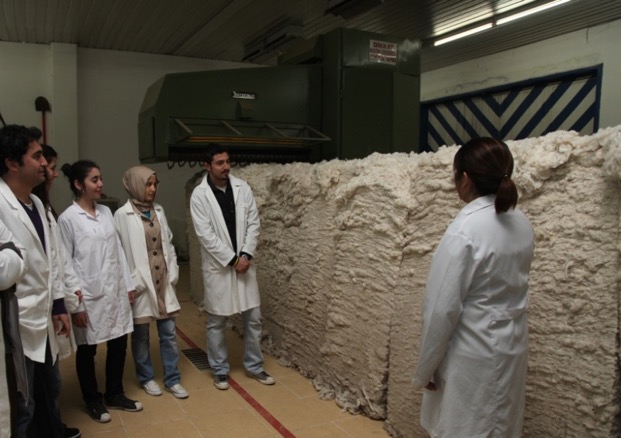 23
TEKSTİL BİLİMLERİ 
ANABİLİM DALI
TEKSTİL TEKNOLOJİLERİ 
ANABİLİM DALI
Öğretim Üyesi
Prof. Dr. Cem GÜNEŞOĞLU 
Prof. Dr. H. Kübra KAYNAK 
Doç. Dr. Mehmet DAŞDEMİR   
Doç. Dr.  H. İbrahim ÇELİK
Dr. Öğr. Üyesi Hatice İBİLİ

Araştırma Görevlisi
Arş. Gör. Ali Osman HAN
Öğretim Üyesi
Prof. Dr. Mehmet TOPALBEKİROĞLU 
Doç. Dr. Züleyha DEĞİRMENCİ
Doç. Dr. M. Erdem İNCE 

Araştırma Görevlisi
Arş. Gör. Dr. Serap Gamze SERDAR
AKADEMİK KADRO
Bölüm Yönetimi
Bölüm Başkanı
Prof. Dr. Mehmet TOPALBEKİROĞLU
 
Bölüm Başkan Yardımcıları
Prof. Dr. Cem GÜNEŞOĞLU 
Doç. Dr. Halil İbrahim Çelik
24
BÖLÜMÜMÜZÜN BAŞARILARI
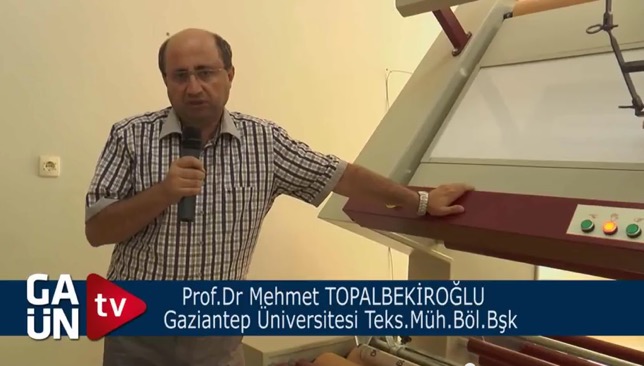 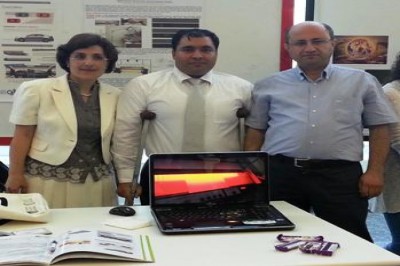 Altı Hatanın Tespiti
GAÜN’ e Ödül
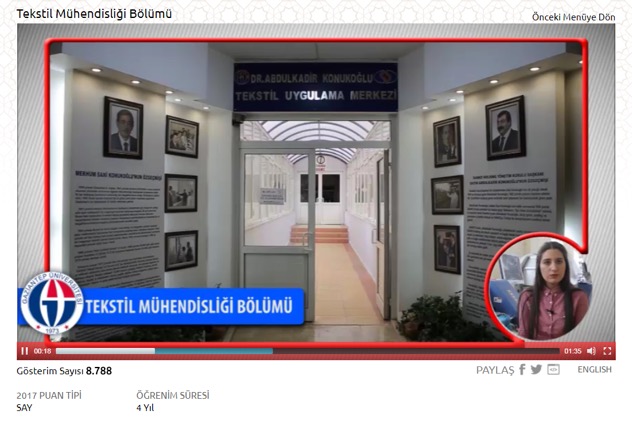 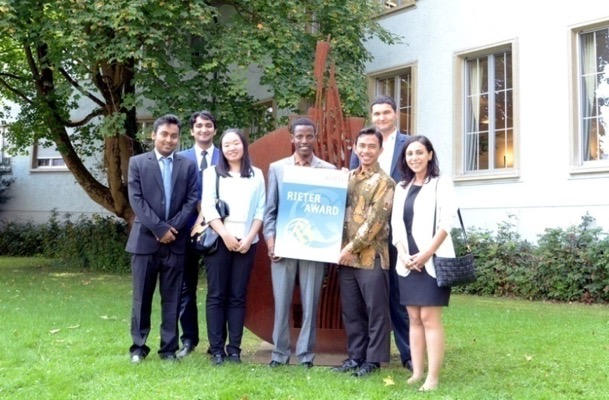 The Rieter Award winners 2014
Basında bölüm tanıtımı-2016
25
BÖLÜMÜMÜZÜN BAŞARILARI
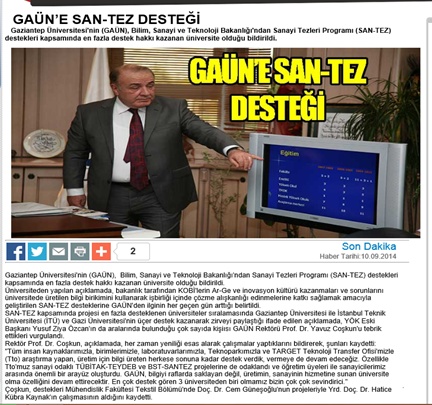 26
BÖLÜMÜMÜZÜN BAŞARILARI
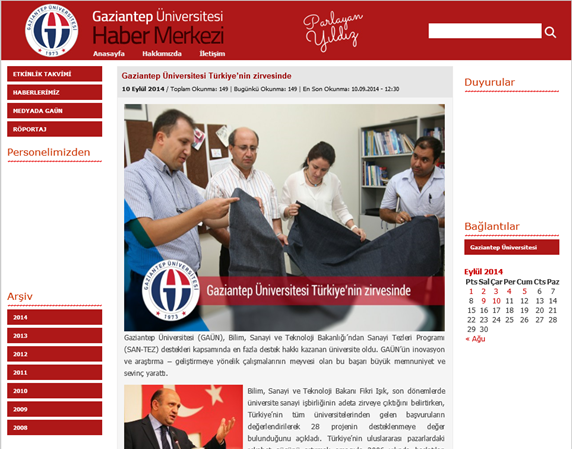 27
BÖLÜMÜMÜZÜN BAŞARILARI
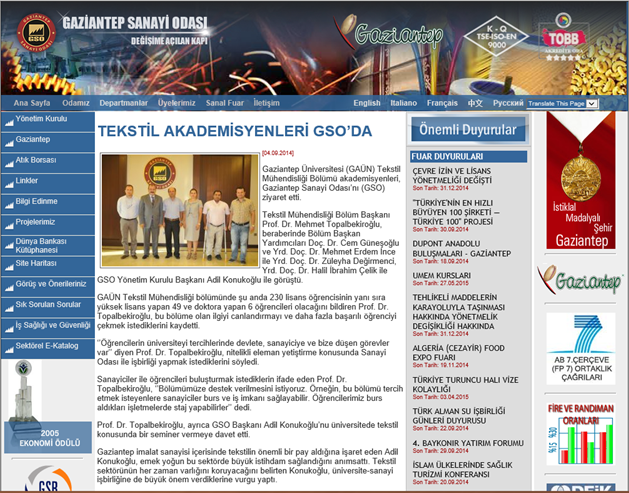 28
BÖLÜMÜMÜZÜN BAŞARILARI
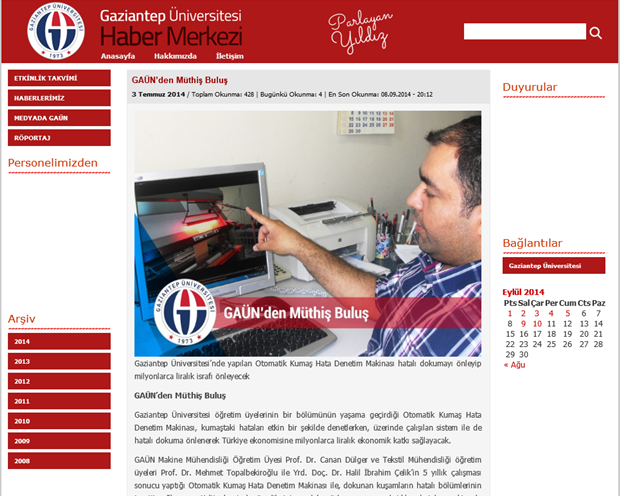 29
BÖLÜMÜMÜZÜN BAŞARILARI
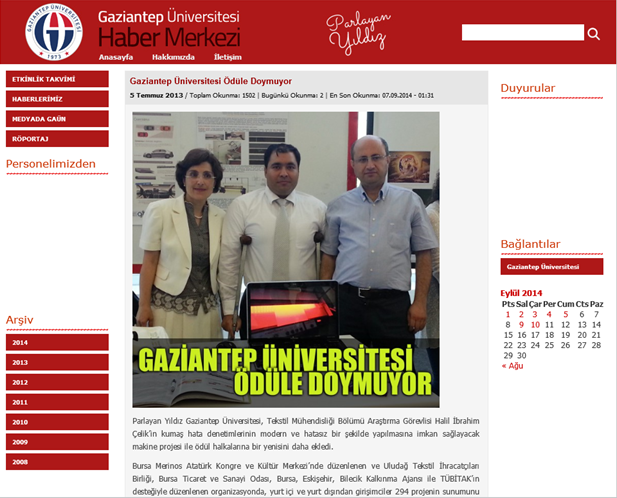 30
BÖLÜMÜMÜZÜN BAŞARILARI
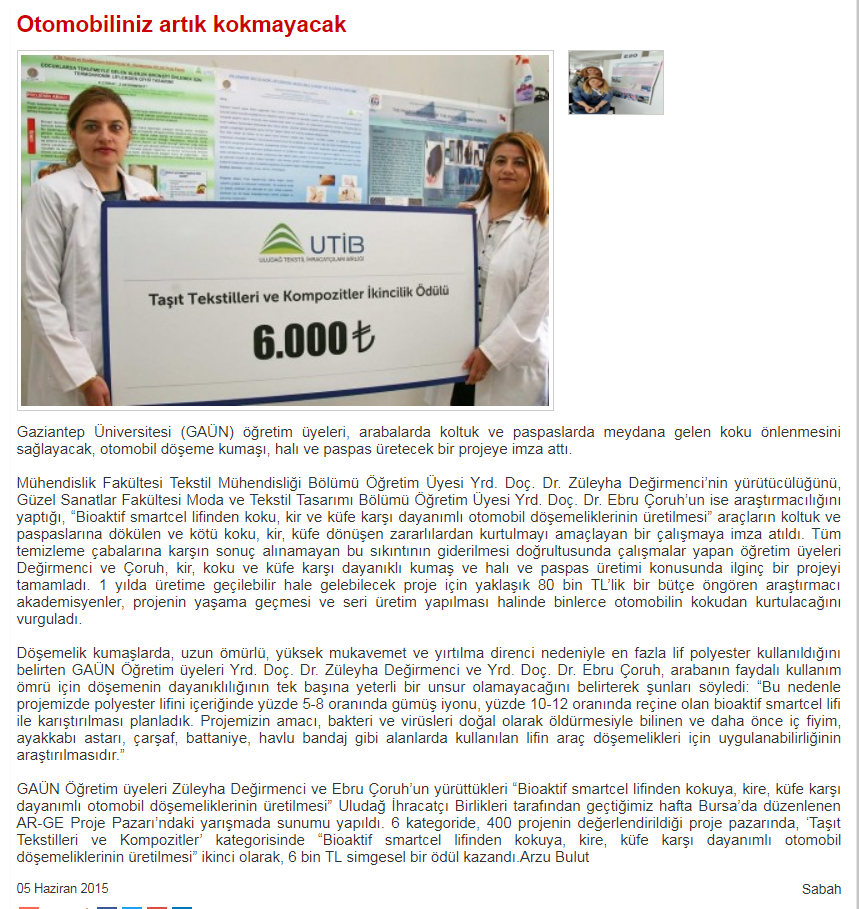 31
BÖLÜMÜMÜZÜN BAŞARILARI
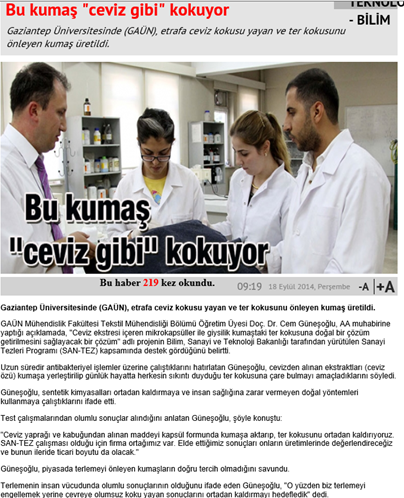 32
BÖLÜMÜMÜZÜN BAŞARILARI
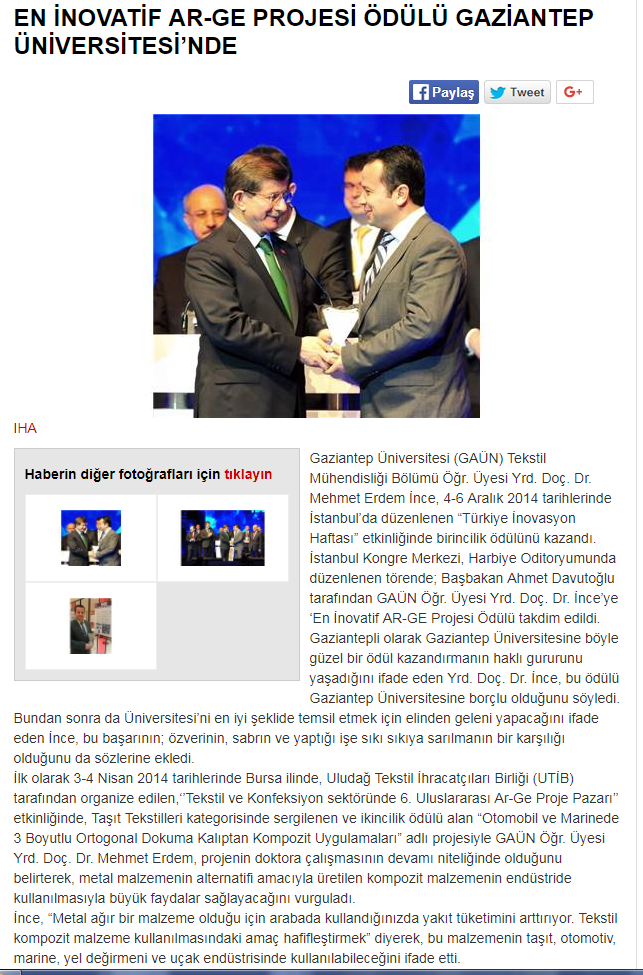 33
BÖLÜMÜMÜZÜN BAŞARILARI
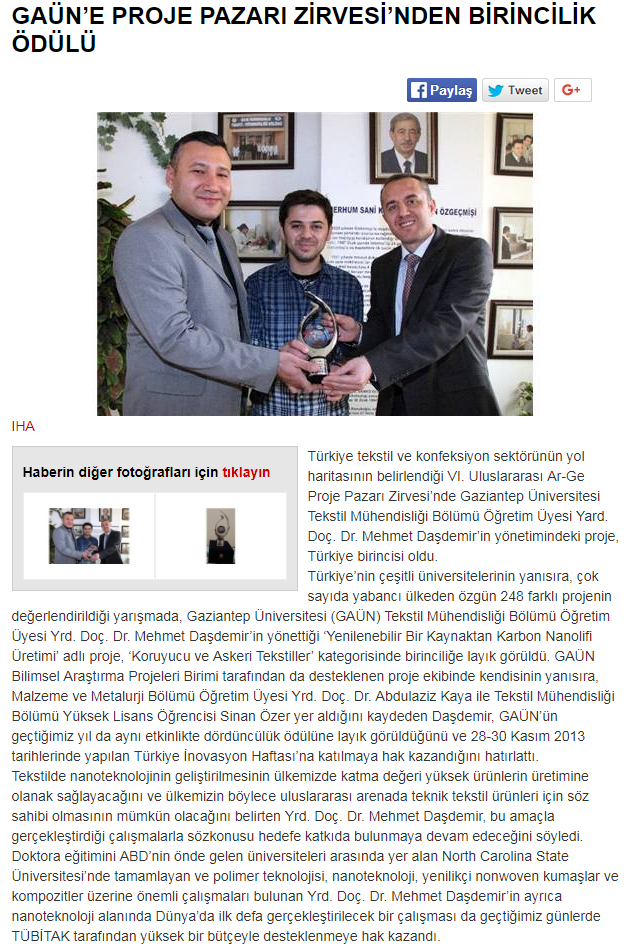 34
NEDEN GAÜN TEKSTİL MÜHENDİSLİĞİ?
35
NEDEN GAÜN TEKSTİL MÜHENDİSLİĞİ?
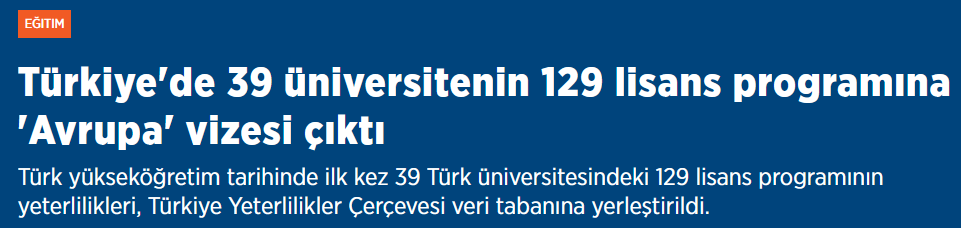 Bölümümüz öğrencileri ve mezunları, diplomalarında Türkiye Yeterlilikler Çerçevesi ve Avrupa Yeterlilikler Çerçevesi logolarının yer alması hakkını kazandı.

Türk yükseköğretim tarihinde ilk kez Türkiye Yeterlilikler Çerçevesi Kurulu tarafından 39 Türk üniversitesindeki 129 lisans programının yeterlilikleri, Türkiye Yeterlilikler Çerçevesi (TYÇ) veri tabanına yerleştirildi. 

Böylelikle mezun olan öğrencilerimizin yurt dışında diplomaları daha hızlı tanınacak ve istihdam imkanı artacaktır. İlaveten yatay ve dikey öğrenci hareketliliği kolaylaşacaktır.
36
NEDEN GAÜN TEKSTİL MÜHENDİSLİĞİ?
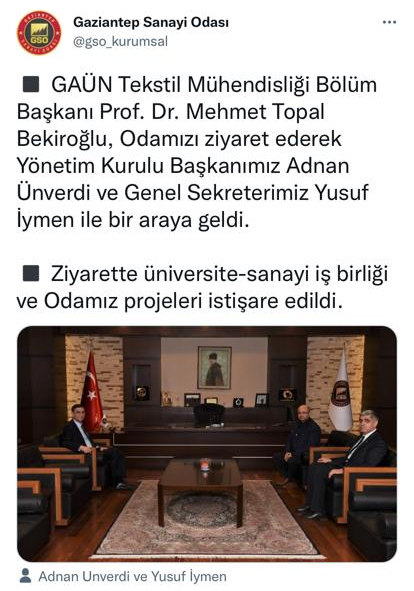 İSTİHDAM DESTEĞİ
Gaziantep Sanayi Odası ile protokol sonucunda; 
İlgili şartları sağlayan mezunlarımızın mezuniyetlerinden sonra 2 yıl süre ile istihdam edilmeleri için GSO tarafından yönlendirme yapılarak işe yerleştirilmelerine destek sağlanacaktır.
37
NEDEN GAÜN TEKSTİL MÜHENDİSLİĞİ?
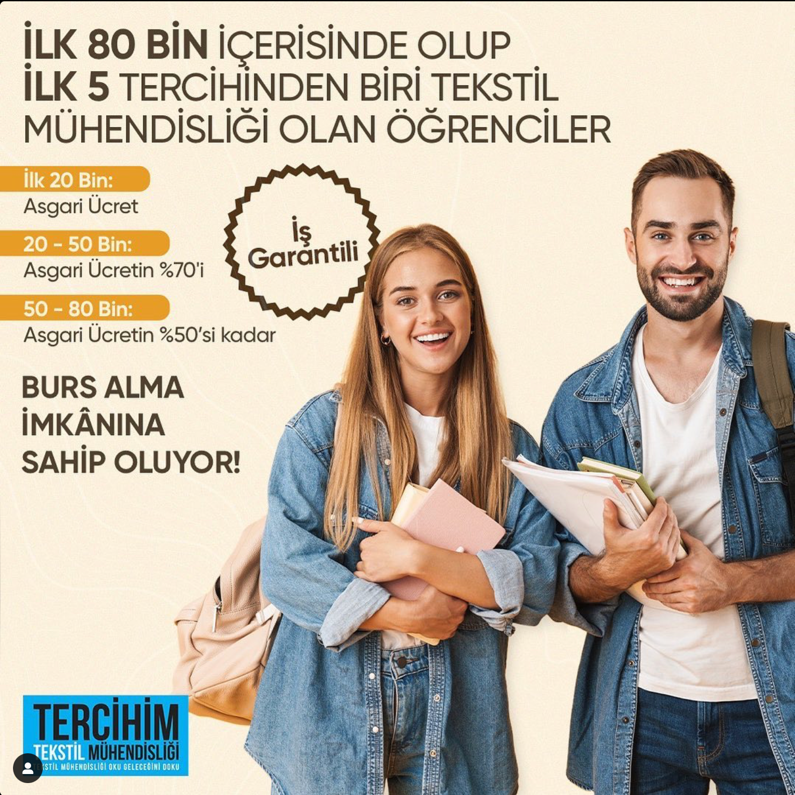 ASGARİ ÜCRET KADAR* BURS DESTEĞİ
Tekstil Mühendisliğini tercih edecek öğrenciler, ilk 80 binde olmaları ve ilk 5 tercihte bulunmaları halinde eğitim boyunca asgari ücrete varan burs alacak. 
Bunun yanında mezun olduklarında ise iş garantisi sağlanacak. 



*Bkz. ÖSYM YKS Kılavuzu Özel koşullar 154. madde:
38
NEDEN GAÜN TEKSTİL MÜHENDİSLİĞİ?
%100 İngilizce Eğitim Farkı
	Gaziantep Üniversitesi Türkiye’de 100% İngilize Tekstil Mühendisliği eğitimi veren  ilk üniversite olup, bölümümüz  öğrencilerine bu imkanı  tanıyan 2  bölümden biridir.
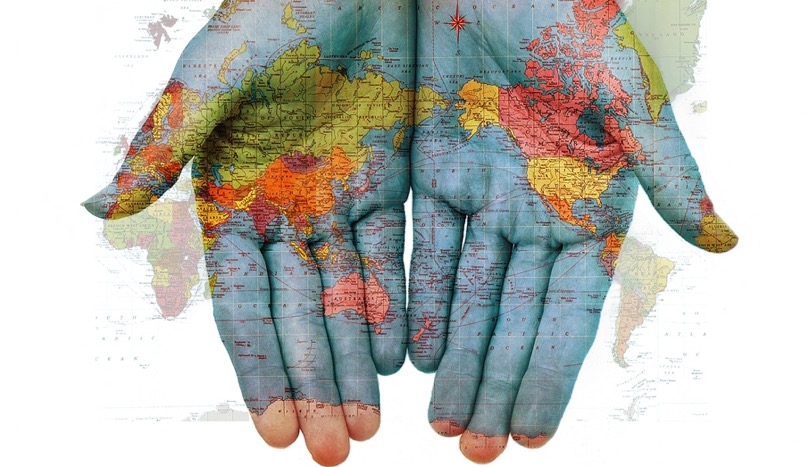 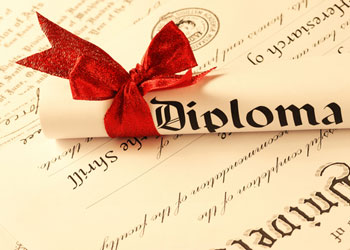 39
NEDEN GAÜN TEKSTİL MÜHENDİSLİĞİ?
Çift Anadal Programı;
               Mühendislik Fakültesinin diğer tüm bölümlerinden aynı anda diploma alma şansı.
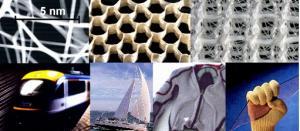 Yandal Programı;
Mühendislik Fakültesinin diğer tüm bölümleriyle yandal yapma şansı.
40
NEDEN GAÜN TEKSTİL MÜHENDİSLİĞİ?
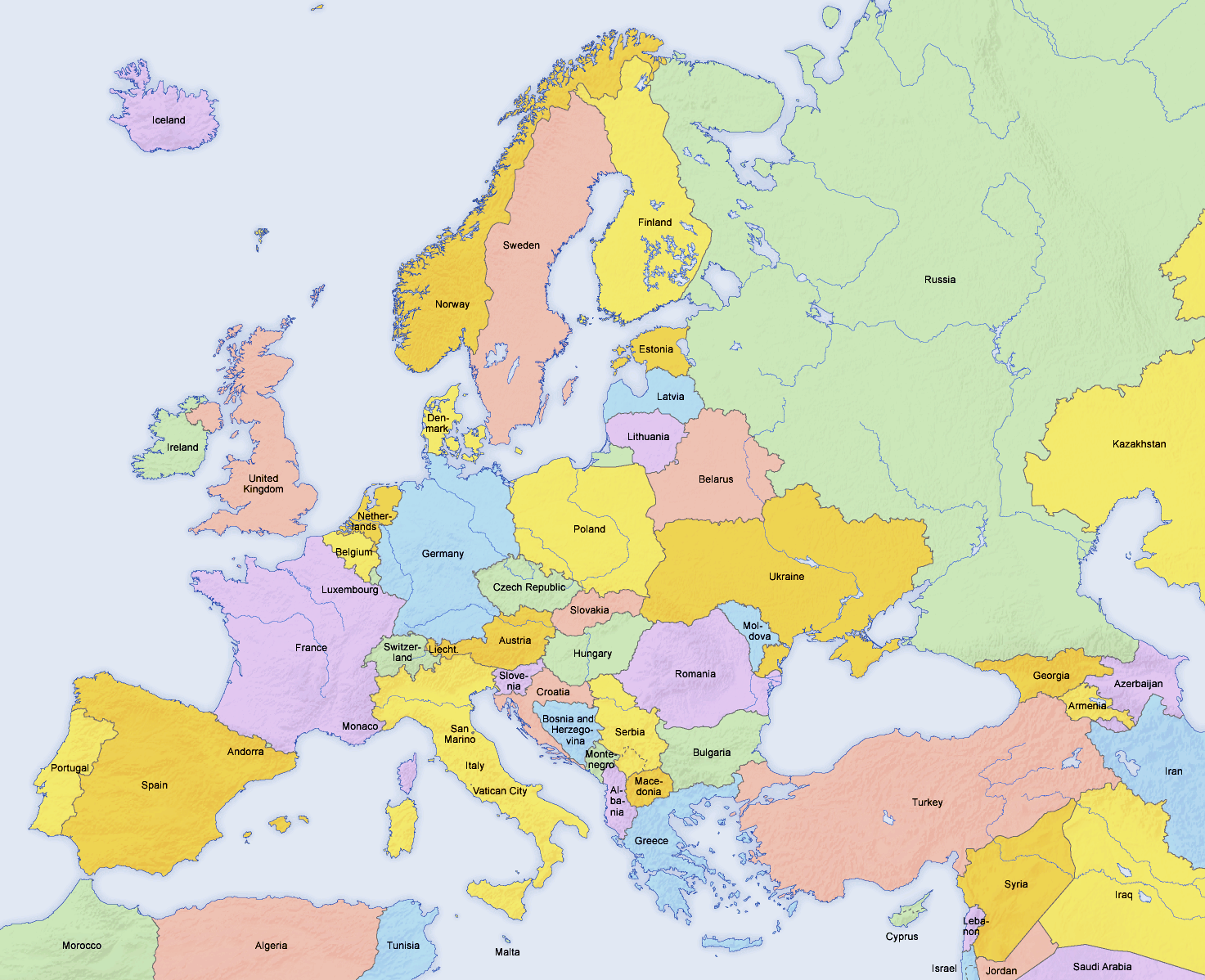 Erasmus Programı
Almanya
Romanya
41
NEDEN GAÜN TEKSTİL MÜHENDİSLİĞİ?
Gaziantep önemli bir sanayi şehir olup Türkiye’de en fazla ihracat yapan ilk 10 şehir arasında 6. sıradadır.
Dünyada üretilen makina halısının %57’si, Nonwoven üretiminin % 59’u Gaziantep’ten karşılanmaktadır.  Öğrencilerini sadece kendi içerisinde bile istihdam edebilecek potansiyele sahiptir.
Bu sektörde tekstil mühendislerine her zaman ihtiyaç olacaktır.
42
NEDEN GAÜN TEKSTİL MÜHENDİSLİĞİ?
Öğrenciler eğitimlerini teorik olarak 7 dönemde bitirmekte ve son dönemlerine ticari bir tekstil işletmesinde “İntörn Mühendis” olarak devam etmektedirler. 
2012-2013 döneminde üniversite çapında intörn mühendislerden 3/4’ü, bölümümüzde ise 1/3’ü intörn yaptıkları firmalarda iş başı yapmıştır. Öğrencilerimiz iş bulma konusunda zorluk çekmemektedir.
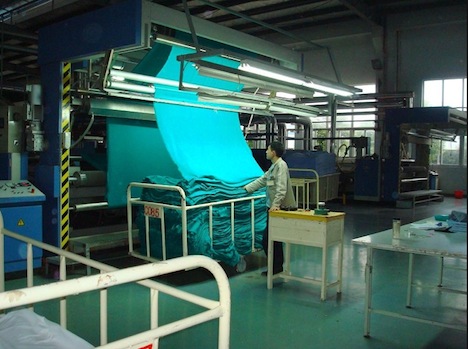 43
SONSÖZ
Gaziantep Üniversitesi Tekstil Mühendisliği bölümü mezunlarının biraz önce bahsedilen avantajlı özelliklerden dolayı iş bulma garantisi çok yüksektir. 

Mezunlarımızın çalıştığı firmaları göz önüne alırsak, yeni öğrencilerimizin mezun olduklarında iş bulma sıkıntısı çekmeyecekleri kanaatindeyiz.
44
TEŞEKKÜRLER!
Gaziantep Üniversitesi
Tekstil Mühendisliği Bölümü
27310 Şehitkamil/Gaziantep
Tel : 0342 317 27 00
www.themegallery.com